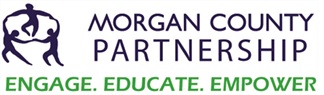 OUR MISSION:
The mission of the Morgan County Partnership Coalition is to collaborate with all community sectors in order to plan and implement local strategies to prevent and reduce youth substance abuse in Morgan County, West Virginia.
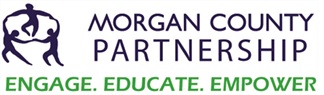 OUR VISION:
Our vision is to engage, education and empower our community to ensure that all youth and families have the resources they need to thrive.
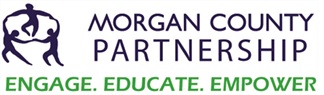 2014-2015
Year in Review
Community Candle light Vigil
Community Candle light Vigil
Rx Take Back Day
Above the Influence Campaign
BSHS- Poster Contest Winners
BSHS- Writing Contest Winners
Above the Influence Campaign
BSHS- Poster Contest Winners
WSMS- Writing Contest Winners
What GOOD are you doing? A Positive Youth Media Campaign
What GOOD are you doing? A Positive Youth Media Campaign
What GOOD are you doing? A Positive Youth Media Campaign
What GOOD are you doing? A Positive Youth Media Campaign
What GOOD are you doing? A Positive Youth Media Campaign
What GOOD are you doing? A Positive Youth Media Campaign
New Asset Program- Positive Action
The PAWS-itive Patriot
Angie Hott with WSIS Staff
New Asset Program- Positive Action
Thumbs Up for Positive Action
New Asset Program- Positive Action
Positive Acts Creates Positive Feelings
New Asset Program- Positive Action
Positive Acts Creates Positive Feelings
Berkeley Springs ZOMBIE Walk
Berkeley Springs ZOMBIE Walk
Zombie Float in the Apple Butter Parade
Berkeley Springs ZOMBIE Walk
Our Awesome Volunteers!
Berkeley Springs ZOMBIE Walk
More Zombie Walk Helpers
Berkeley Springs ZOMBIE Walk
More Zombie Walk Helpers
Berkeley Springs ZOMBIE Walk
The Zombie Walk
Berkeley Springs ZOMBIE Walk
The Zombie Walk
Berkeley Springs ZOMBIE Walk
The Zombie After Party @ The Granary
Berkeley Springs ZOMBIE Walk
The Zombie After Party @ The Granary
Berkeley Springs ZOMBIE Walk
The Zombie After Party @ The Granary
Youth Leadership Academy
Cohort 3- Year 1 Students
Youth Leadership Academy
Cohort 3- Year 1 Students
Youth Leadership Academy
Cohort 3- Year 1 Students
Youth Leadership Academy
Cohort 3- Year 1 Students
Youth Leadership Academy
Cohort 2- Year 2 Program Graduates
Youth Leadership Academy
Cohort 2- Year 2 Program Graduates
Youth Leadership Academy
Cohort 2- Year 2 Program Graduates
Youth Leadership Academy
Cohort 2- Year 2 Program Graduates
Youth Leadership Academy
Cohort 2- Year 2 Program Graduates
Youth Leadership Academy
Cohort 2- Year 2 Program Graduates
Morgan County Teen Court
Holds its 100th Hearing
Bully Prevention Training @ Club Day
Working with Youth Training
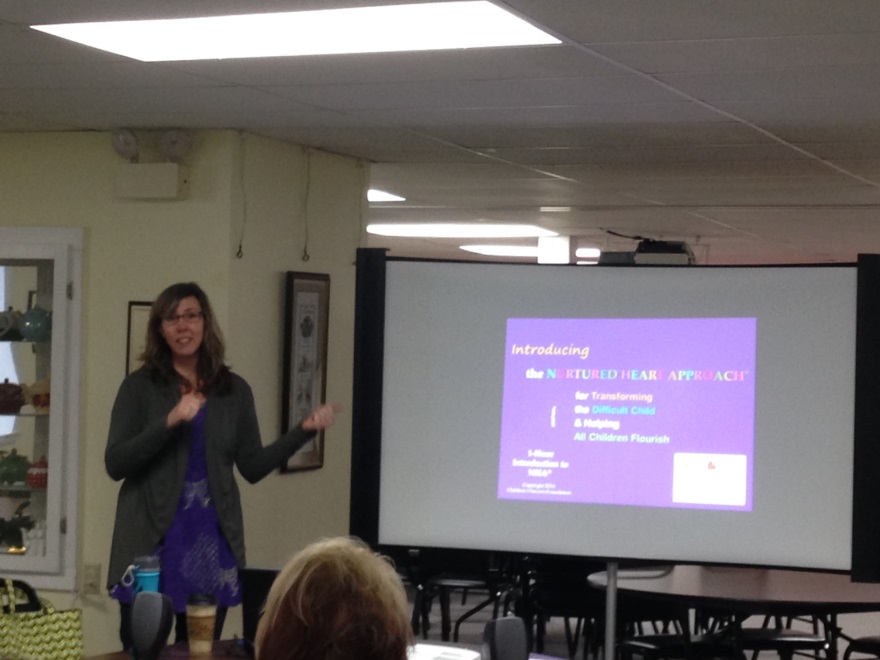 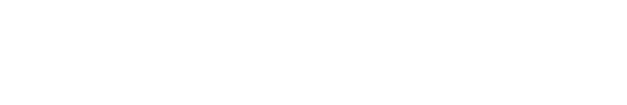 MCP Breakfast Speakers
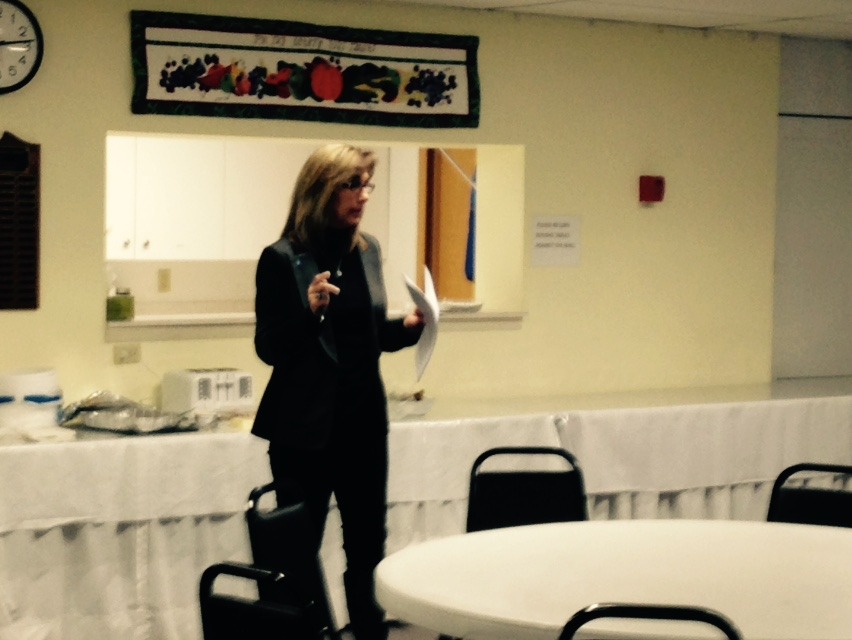 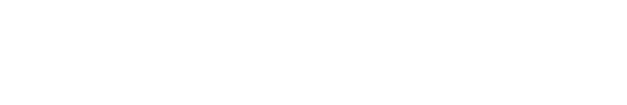 In the News
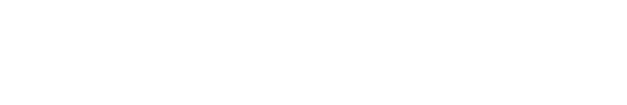 In the News
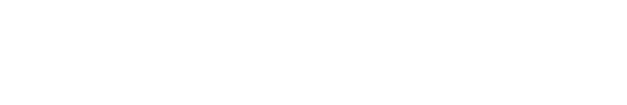 In the News
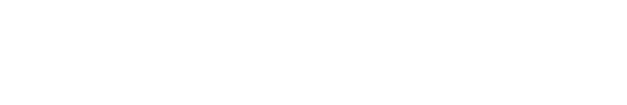 THANK YOU!For Being a Part of a Another Great Year!
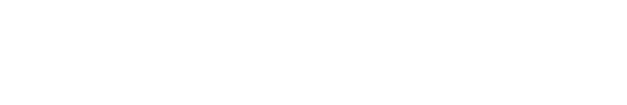 To Reach the Morgan County Partnership
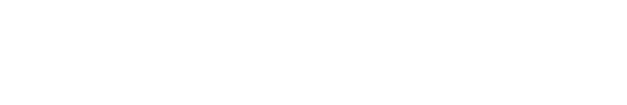 Yoda Quote of the Year